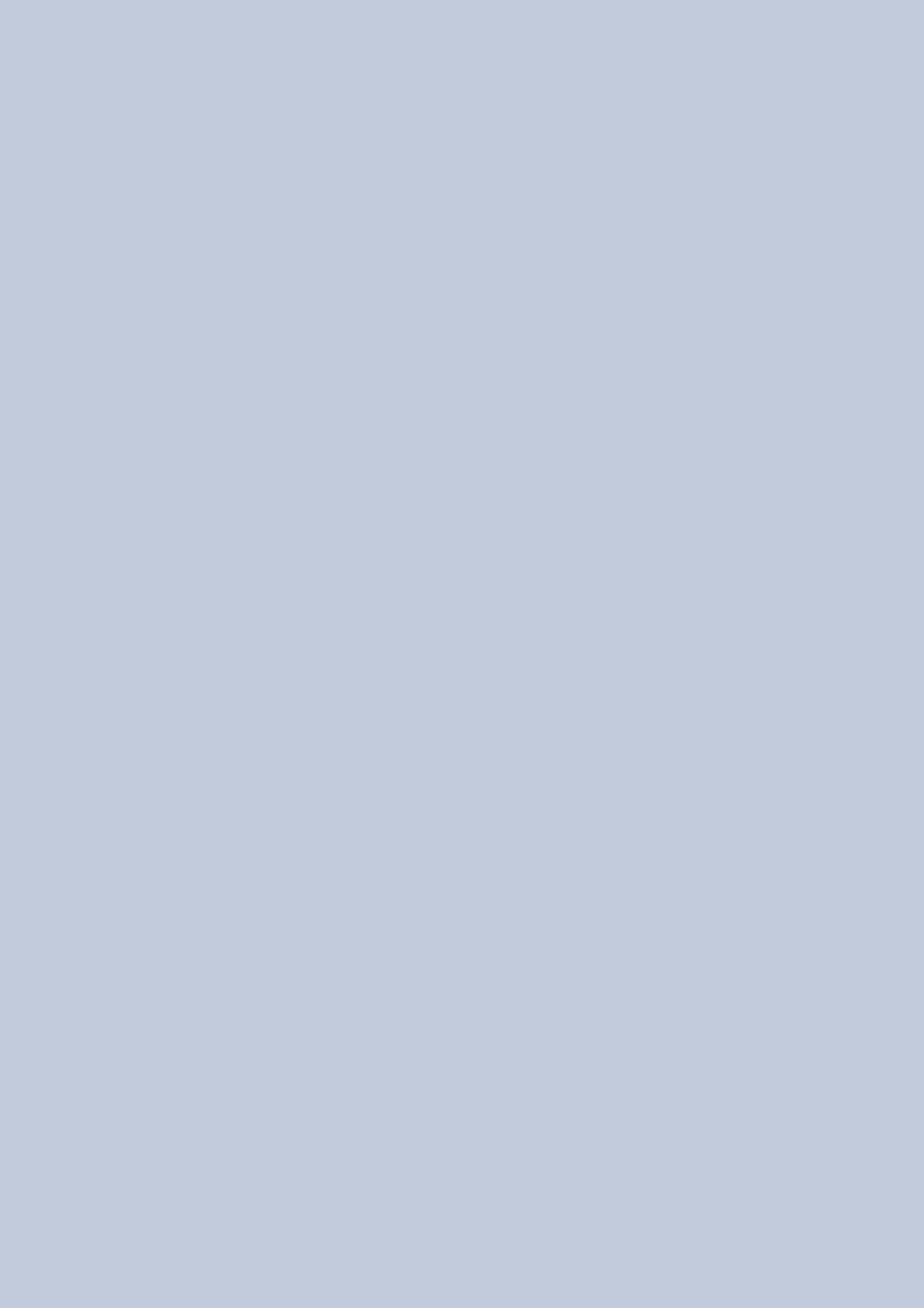 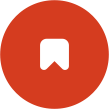 ШПАРГАЛКА для сварщика
Режим
Double Pulse
Двойной импульс
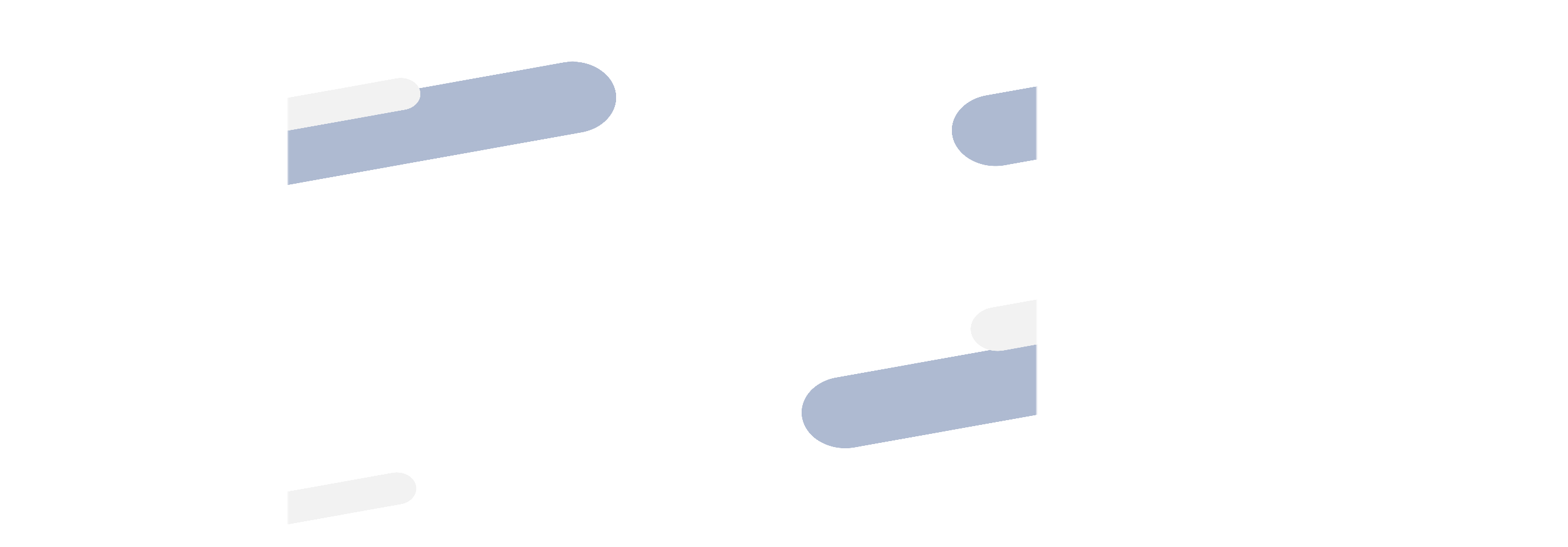 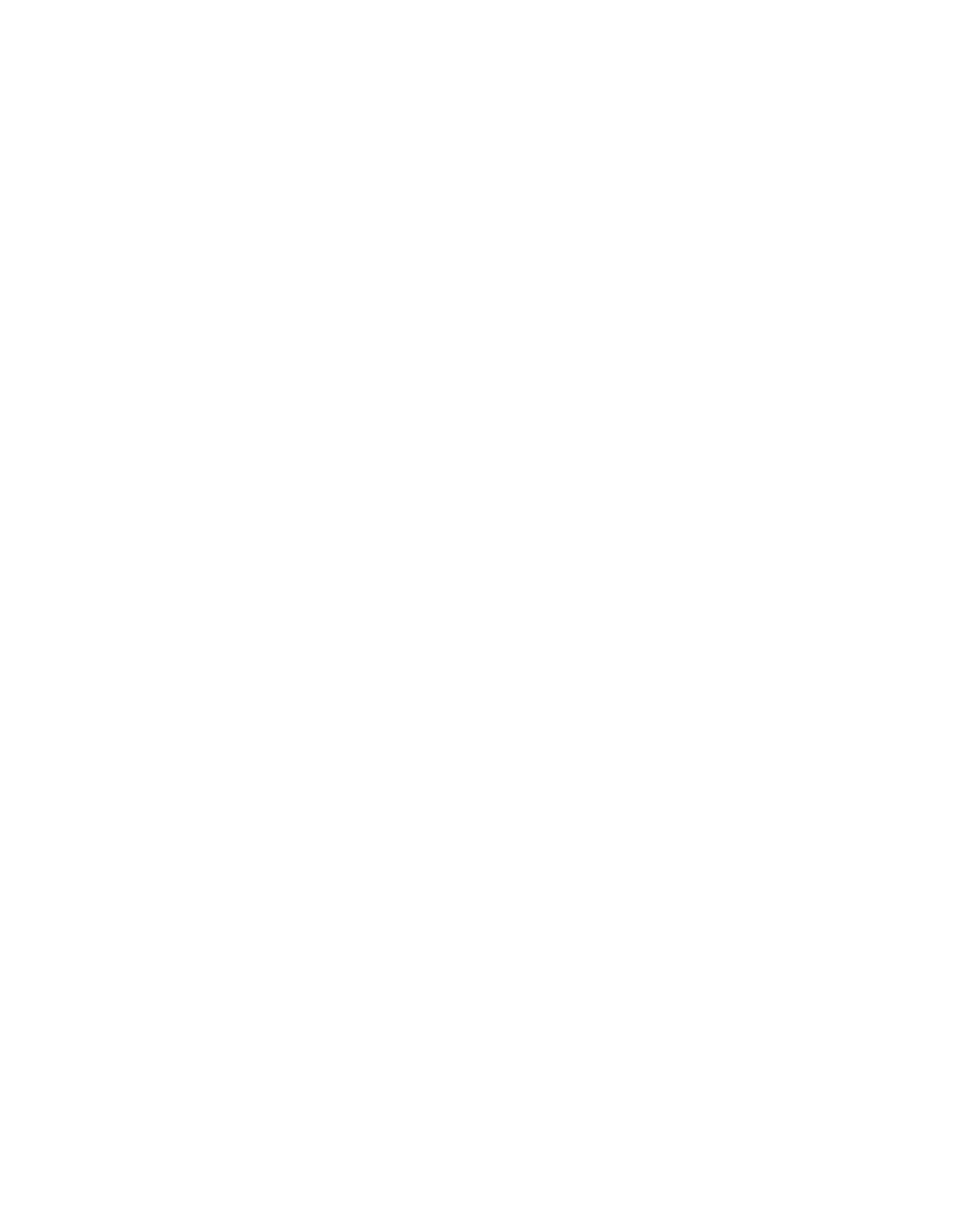 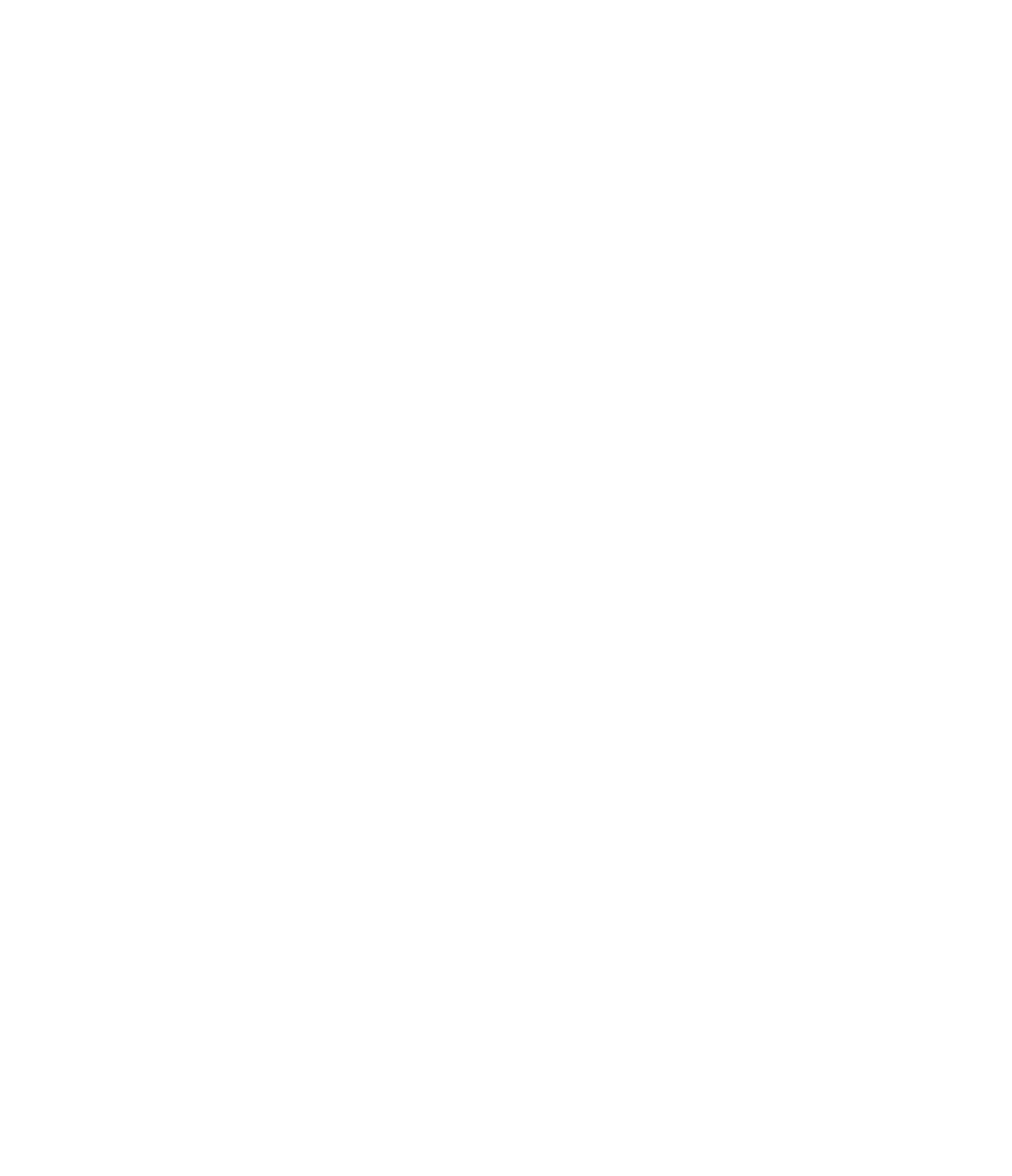 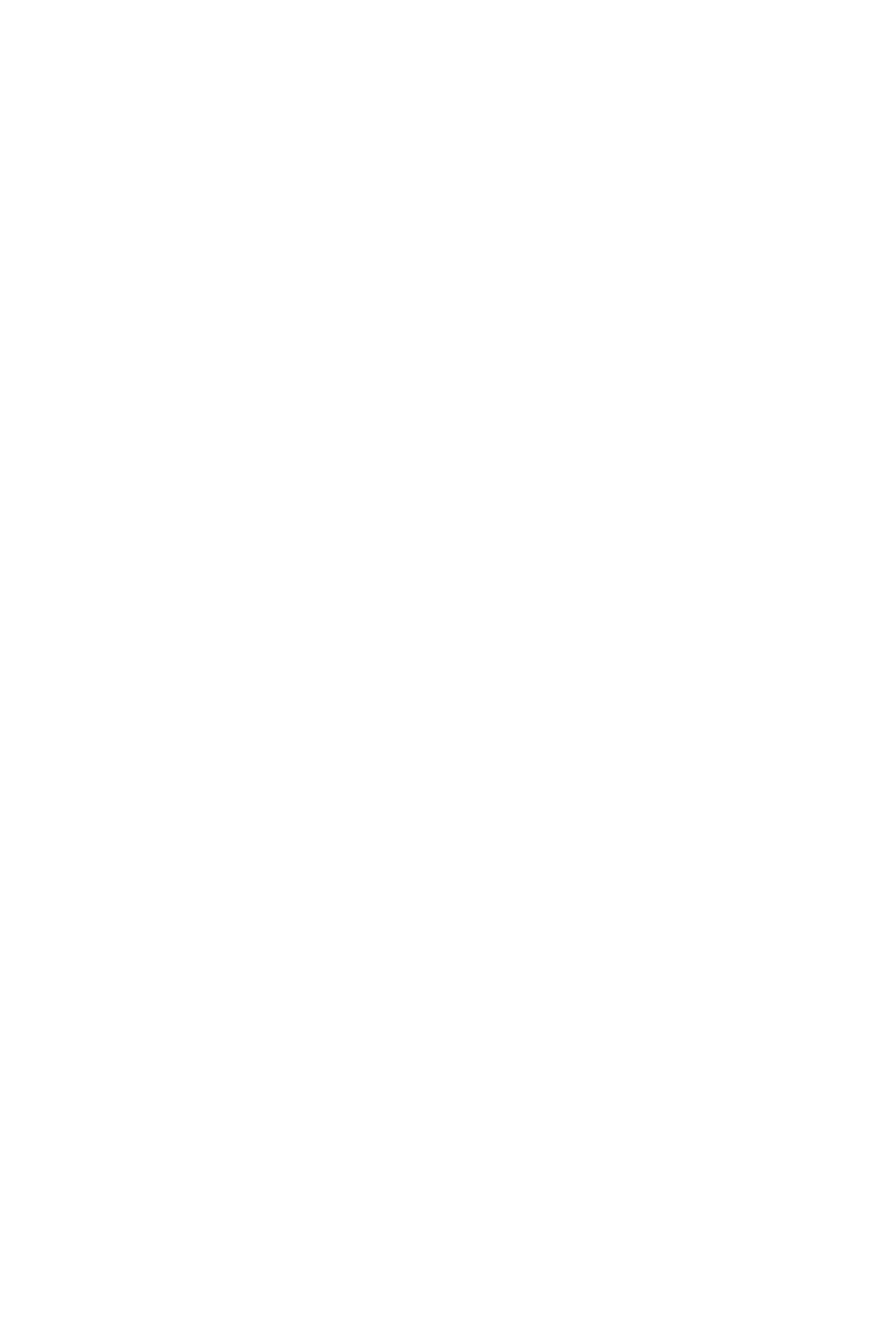 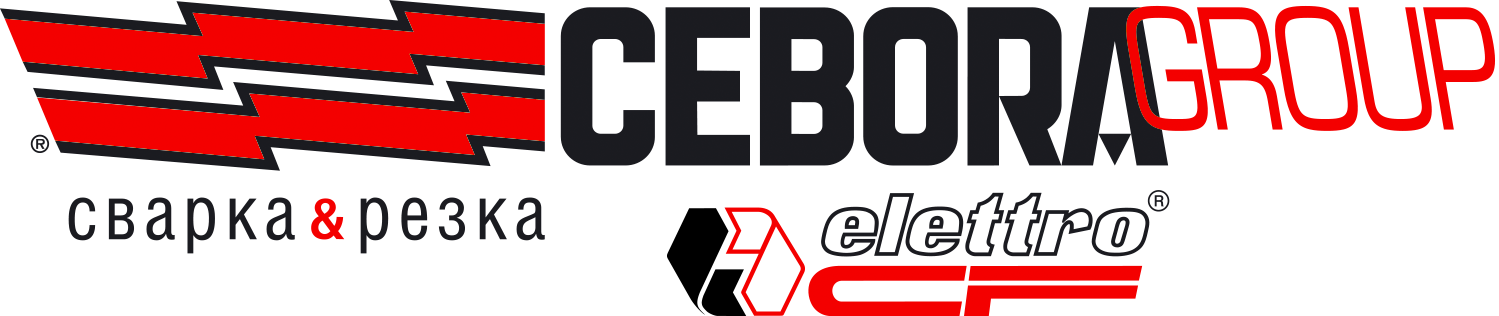 1
Введение в режим Double Pulse
Режим Double Pulse (Дабл Пульс), также известный как двойной импульс, представляет собой многопрофильный режим сварки, который позволяет сварщику управлять сварочным процессом более эффективно. 

На разных аппаратах, у разных производителей он может называться по-разному:
Двойной уровень
Дуал пульс
Би пульс
Суть режима заключается в переключении рабочего тока и изменении скорости подачи проволоки между базовыми значениями и пиковыми на установленной частоте и с определенным соотношением в цикле. Этот режим позволяет использовать два уровня «горячий» и «холодный», что повышает контроль над сварочной ванной и уменьшает общее тепловложение в изделие (уменьшает деформации от нагрева).
Горячий уровень. Используется для повышения температуры и подготовки материалов к соединению.
Холодный уровень. 
Обеспечивает контроль над температурой и минимизирует деформации.
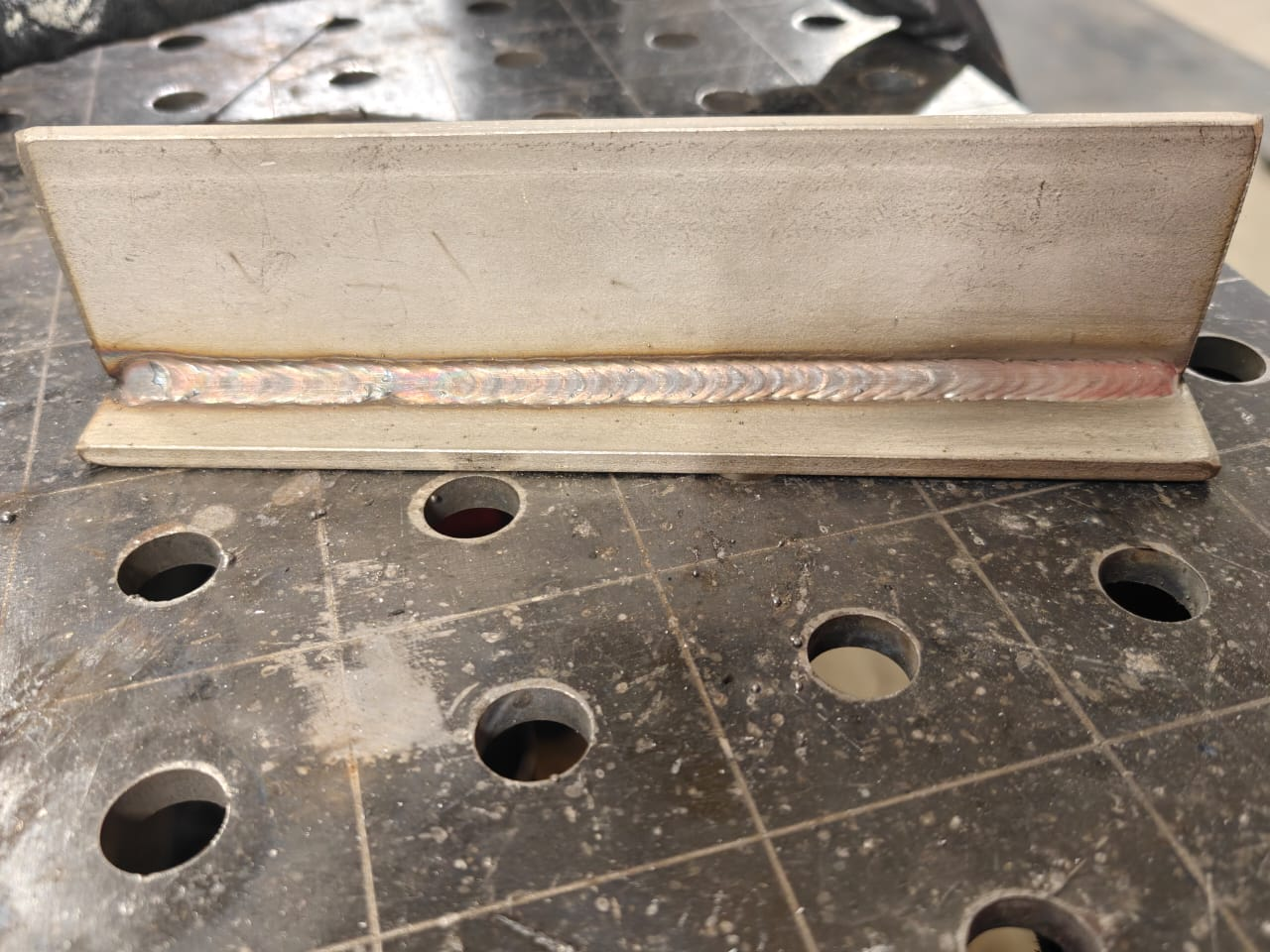 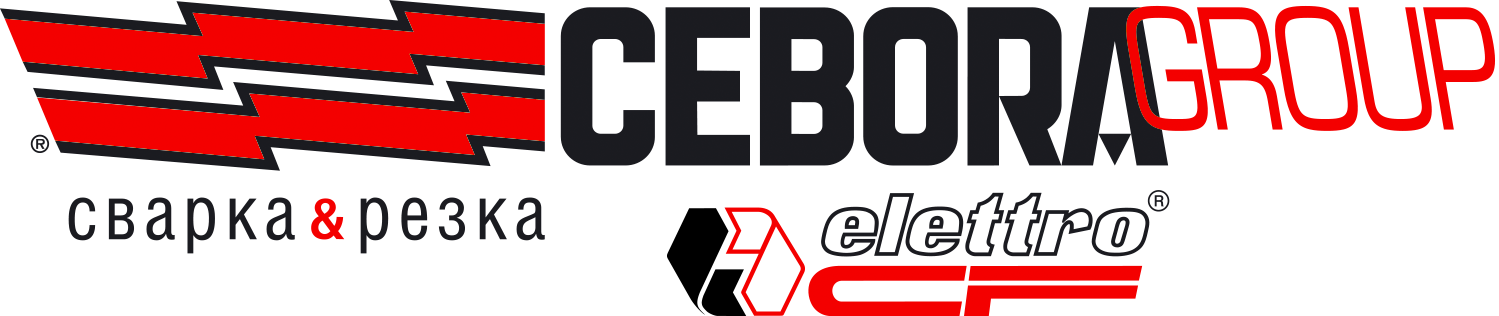 Шпаргалка для сварщиков. Режим Double Pulse
2
Основные термины и понятия
Низкий ток, используемый для охлаждения и формирования шва.
Базовый ток
Пиковый ток
Высокий ток, обеспечивающий проплавление.
Количество переключений между базовым и пиковым током в секунду.
Частота переключения
Процент времени, который пиковый ток занимает в одном цикле.
Наполняемость
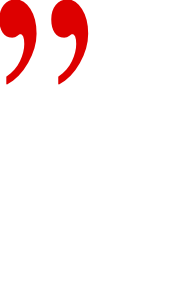 Экспериментируя с функцией двойного уровня, вы не только улучшите качество своих изделий, но и позаботитесь о визуальной составляющей, которая будет радовать глаз.
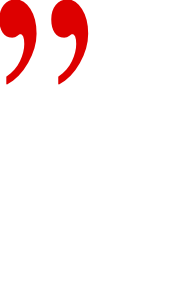 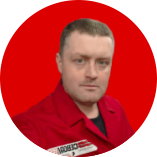 Александр Никуленков
Технический специалист компании Cebora
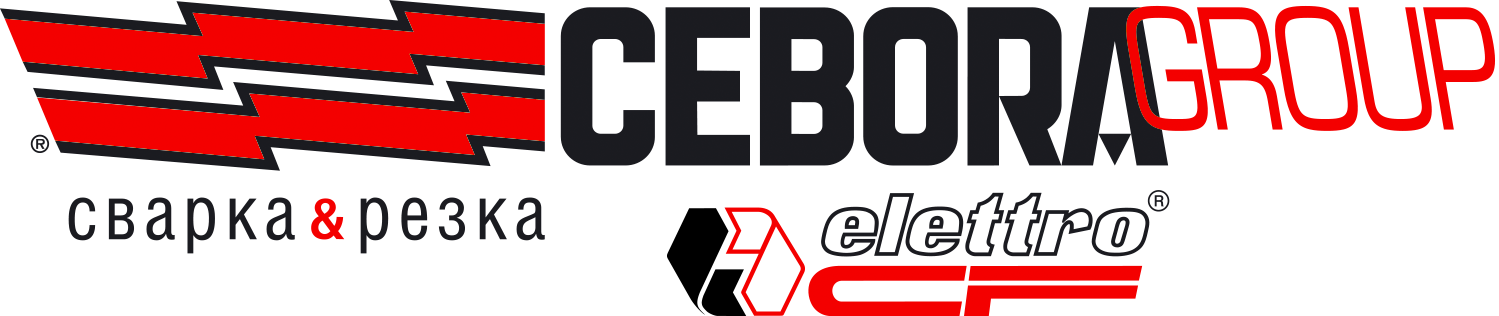 3
Шпаргалка для сварщиков. Режим Double Pulse
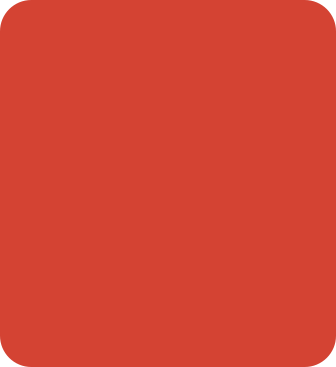 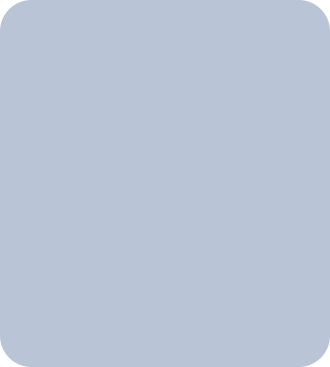 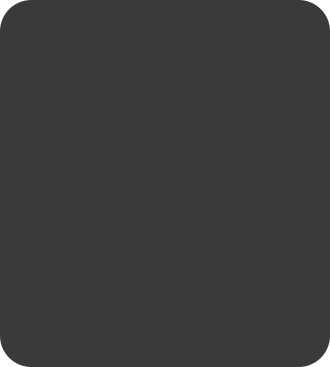 Как работает режим Double Pulse
Принцип работы режима заключается в чередовании «горячего» и «холодного» уровней, путем изменения скорости подачи сварочной проволоки.
В процессе сварки происходит следующее:
Обеспечивает полноценное проплавление материала.
Горячий уровень
Служит для контроля и охлаждения сварочной ванны, предотвращая стекание металла, уменьшает деформации.
Холодный уровень
Такое чередование помогает добиться лучшего контроля сварочной ванны, особенно в вертикальных и потолочных положениях.
Мифы о влиянии на качество шва
Миф 1: 
Чем больше ток, тем лучше качество сварки
Миф 2: 
Сварка алюминия – это просто, достаточно только настроить ток
Миф 3: 
Дорогие сварочные аппараты делают всё за сварщика сами
На самом деле успешная сварка требует не только использования правильного оборудования и настройки параметров, но и глубоких знаний и навыков сварщика. Увлечение ошибочными представлениями о сварочном процессе может привести к некачественным результатам. Необходимо осознавать важность баланса в настройках, учитывать особенности материалов и сохранять аналитический подход в своей работе, что в конечном итоге приведет к высококачественным соединениям.
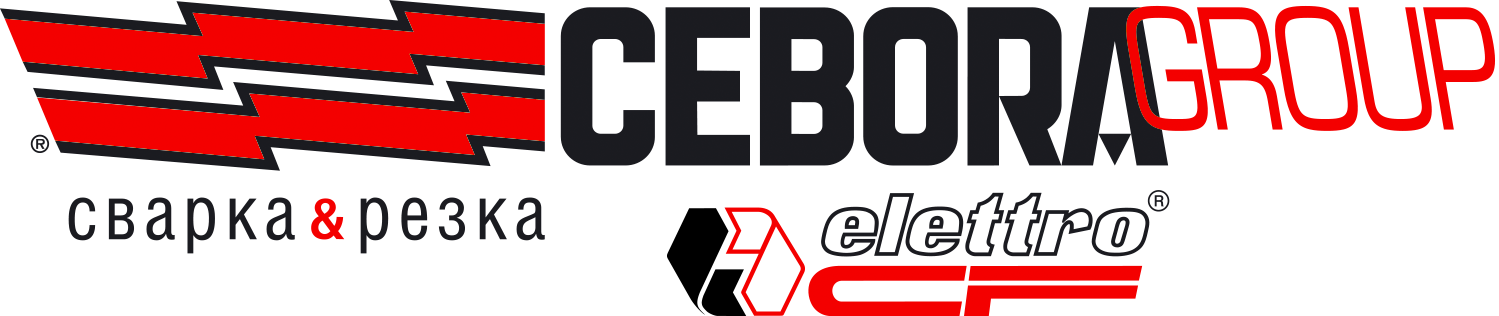 4
Шпаргалка для сварщиков. Режим Double Pulse
2
Double Pulse на примере настройки источника CEBORA
Определяет базовые параметры работы аппарата. Рекомендуется начинать с текущих значений и регулировать по мере необходимости.
Скорость подачи сварочной проволоки
Настройка, которая определяет, на сколько увеличивается скорость подачи в горячем уровне.
Скачок скорости подачи
Баланс (временной коэффициент)
Устанавливает соотношение между временем «горячего» и «холодного» уровня в одном цикле.
Если говорить простым языком: эта настройка влияет на форму чешуек шва. 
Низкая частота дает крупночешуйчатые швы (около 1 Гц), высокая — мелкочешуйчатые (от 1,5 Гц и выше).
Частота чередования импульсов
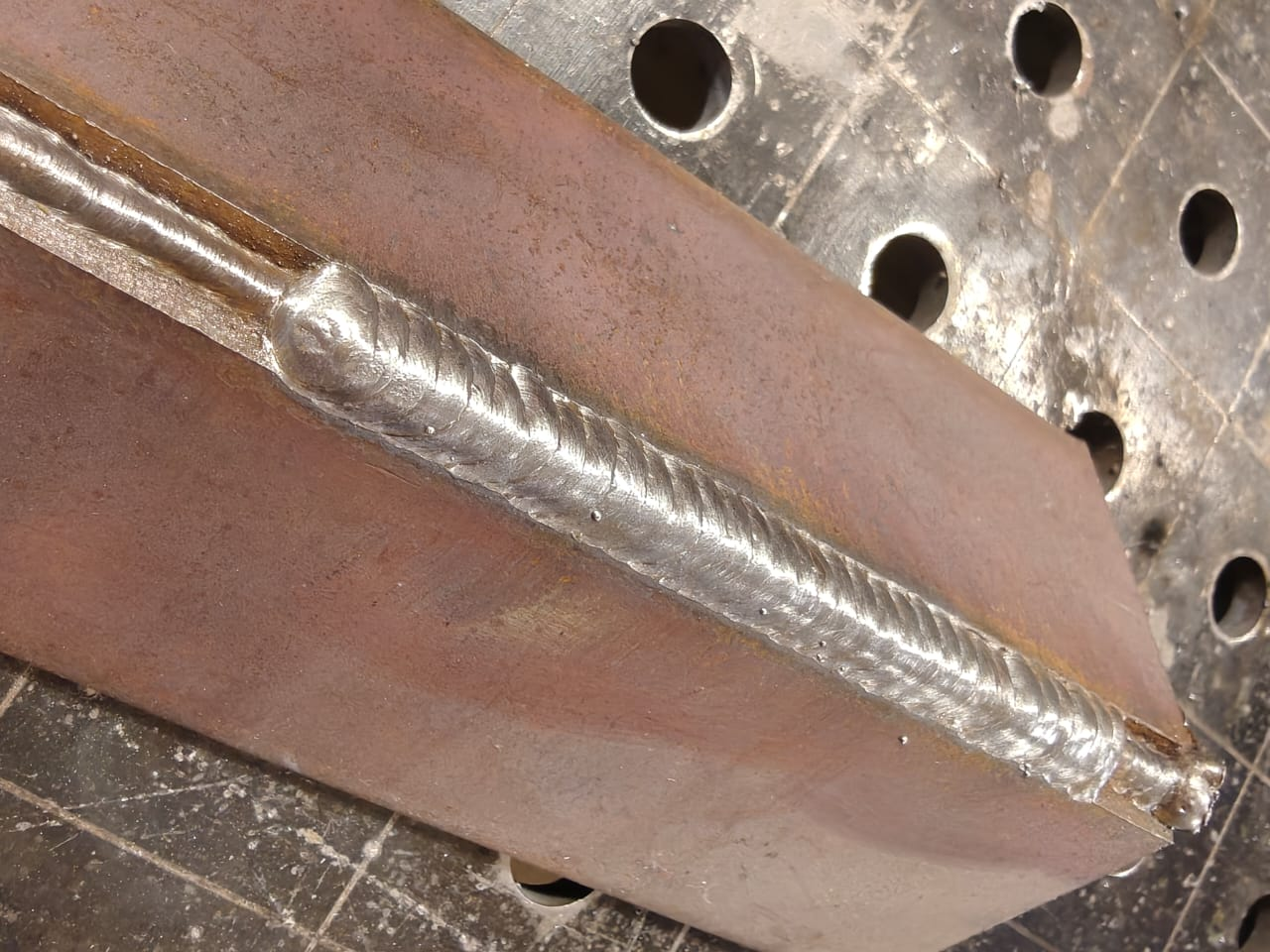 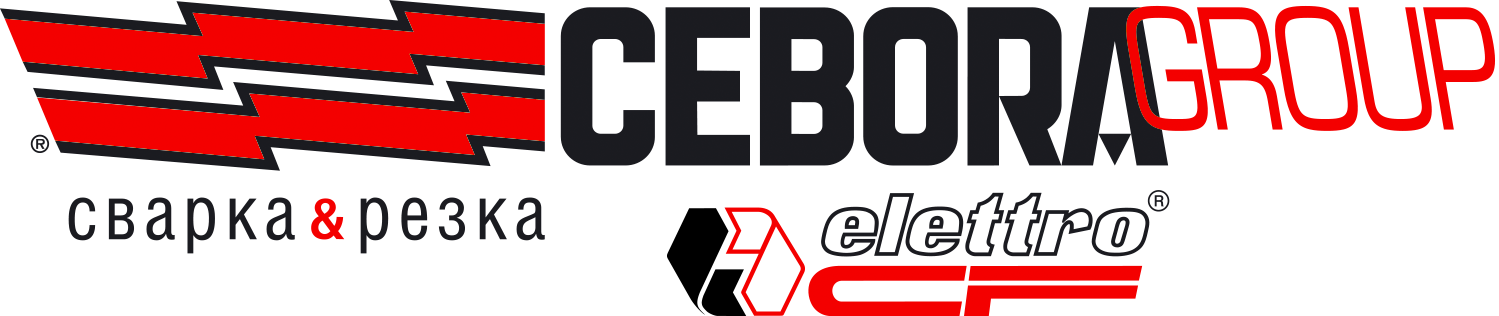 5
Шпаргалка для сварщиков. Режим Double Pulse
Режим Double Pulse широко используется для сварки различных материалов:
Углеродистые стали
Нержавеющие стали
Алюминиевые сплавы
Сплавы на основе меди и никеля
Специальные сплавы
Эта функция позволяет уменьшить тепловложение, что особенно важно при работе с тонкостенными изделиями. Уменьшая тепловложение, вы получаете более качественное соединение и меньшее влияние на окружающие области.
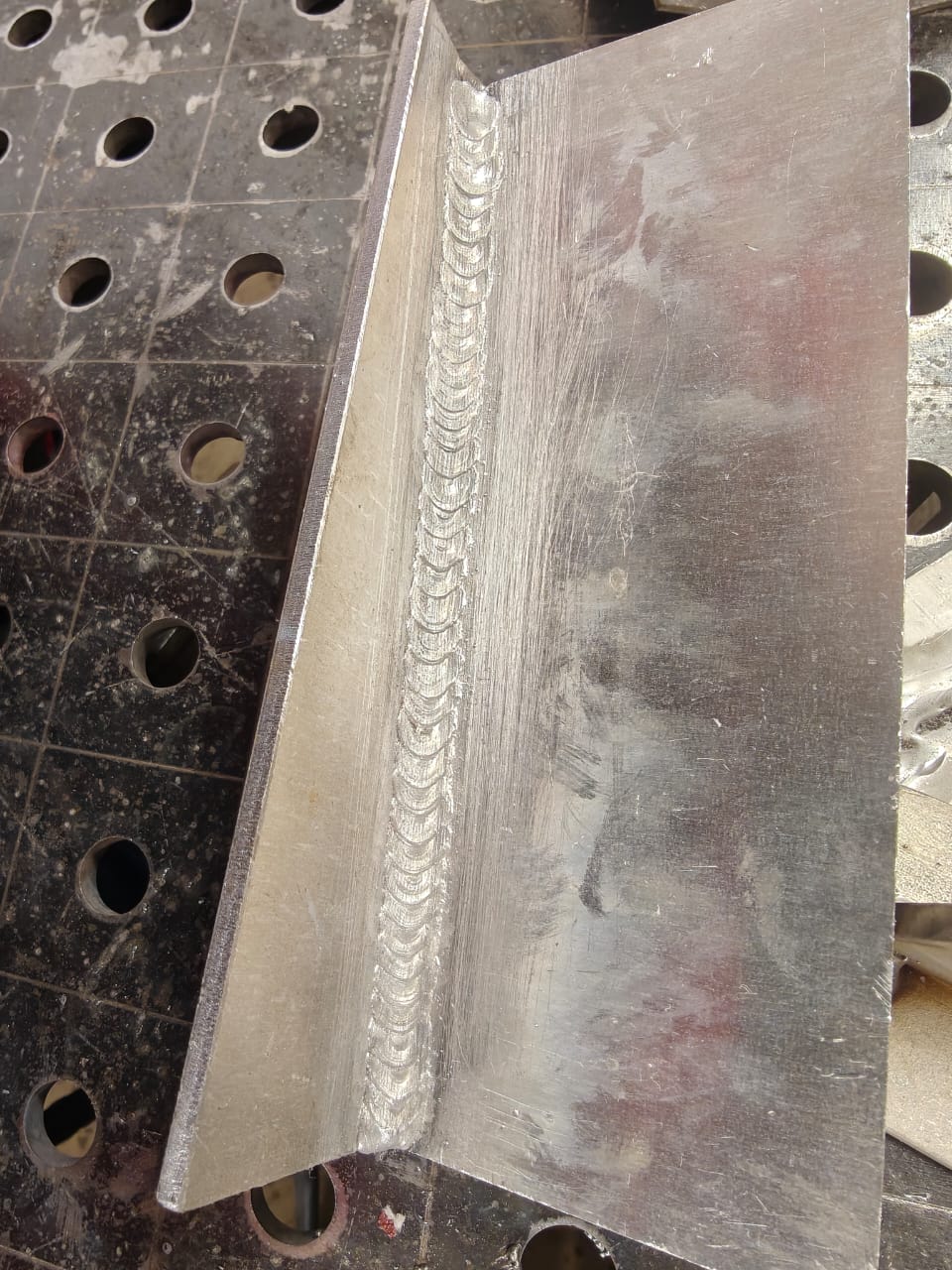 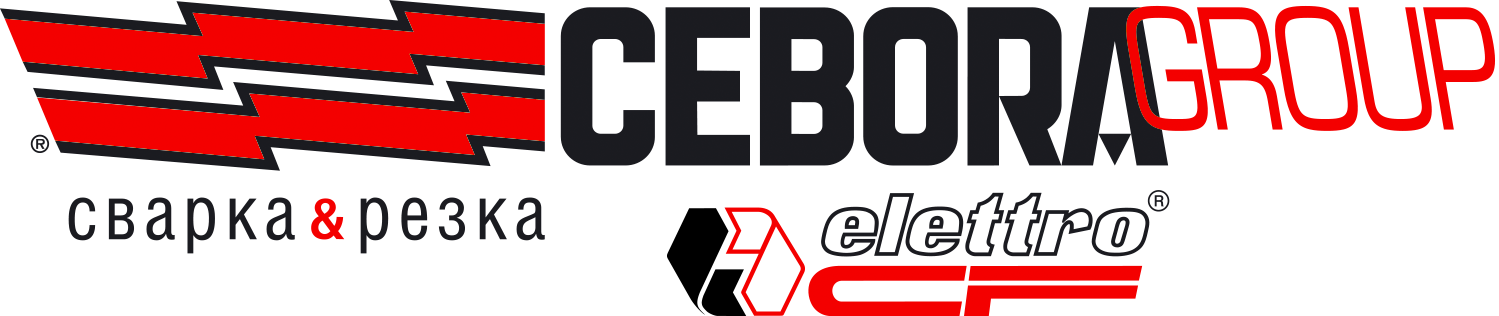 6
Шпаргалка для сварщиков. Режим Double Pulse
3
Примеры и практические советы
Перед началом работы рекомендуется провести несколько тестов с различными материалами для определения оптимальных настроек.
Сохраняйте наилучшие параметры в памяти аппарата (если такая функция доступна) для быстрого доступа.
Не забывайте про регулярное переключение между базовым и пиковым током, это помогает достичь стабильного качества шва.
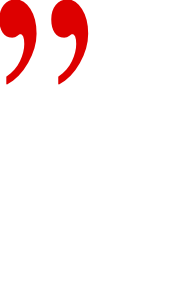 Если ваш аппарат позволяет сохранять настройки в памяти, обязательно воспользуйтесь этой возможностью. Если нет, создайте таблицу-шпаргалку - это поможет вам легче запоминать и управлять параметрами сварки.
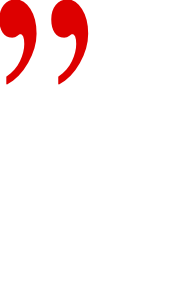 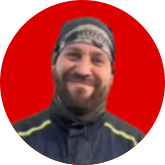 Дато
@WeldPerformanceLab
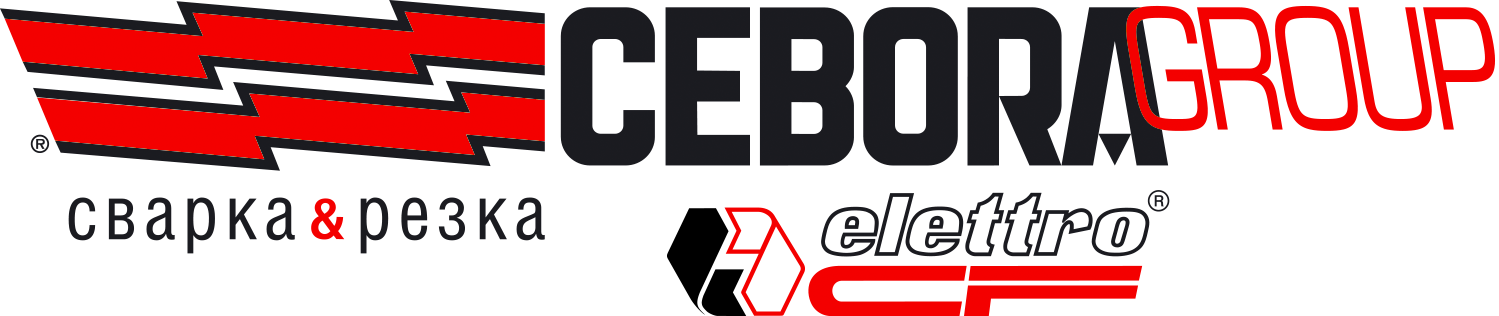 7
Шпаргалка для сварщиков. Режим Double Pulse
4
Аппараты с режимом Double Pulse
Сварочные аппараты TIG AC-DC аргонодуговые. Для ручной и автоматической сварки
MIG / MAG сварочные полуавтоматы
Не забывайте про «пендалирование»: регулярное переключение между базовым и пиковым током помогает достичь стабильного качества шва.
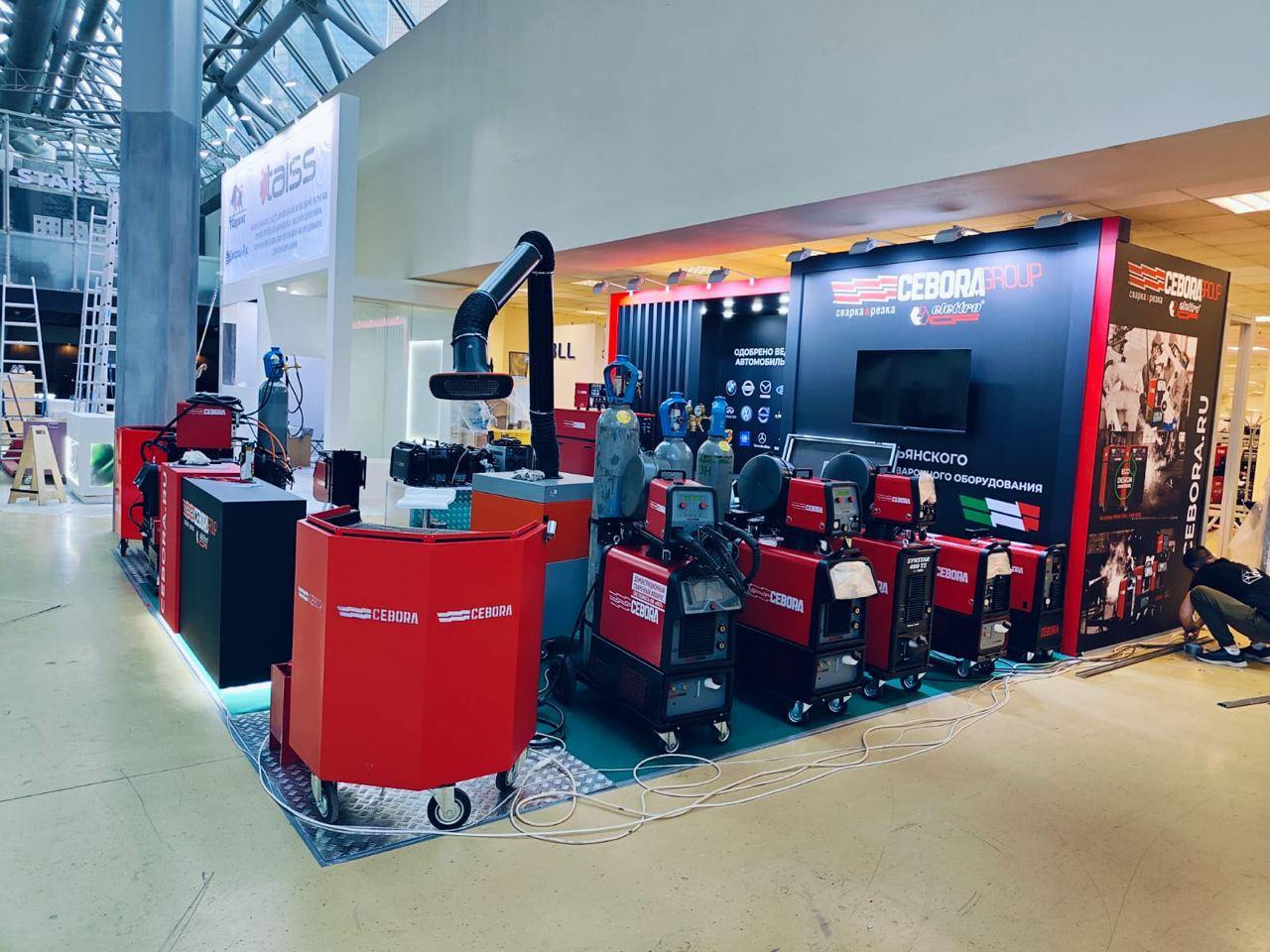 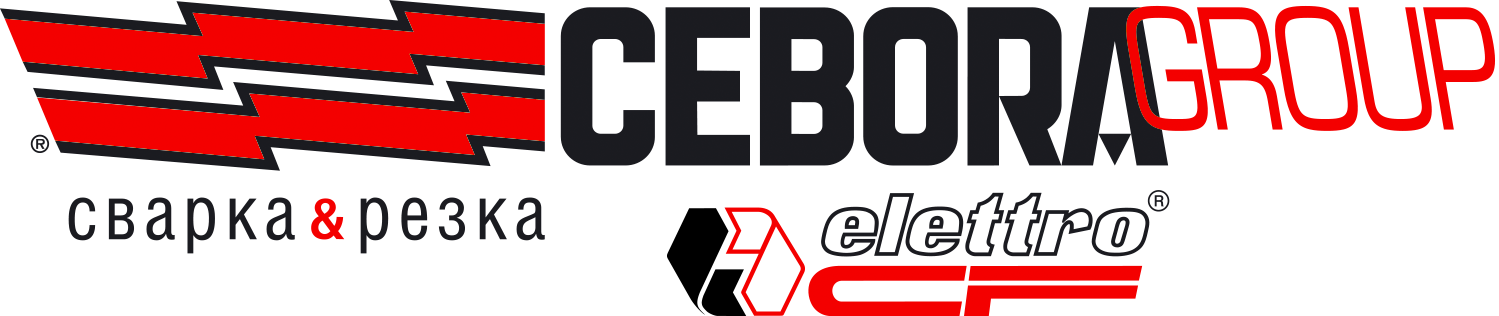 8
Шпаргалка для сварщиков. Режим Double Pulse
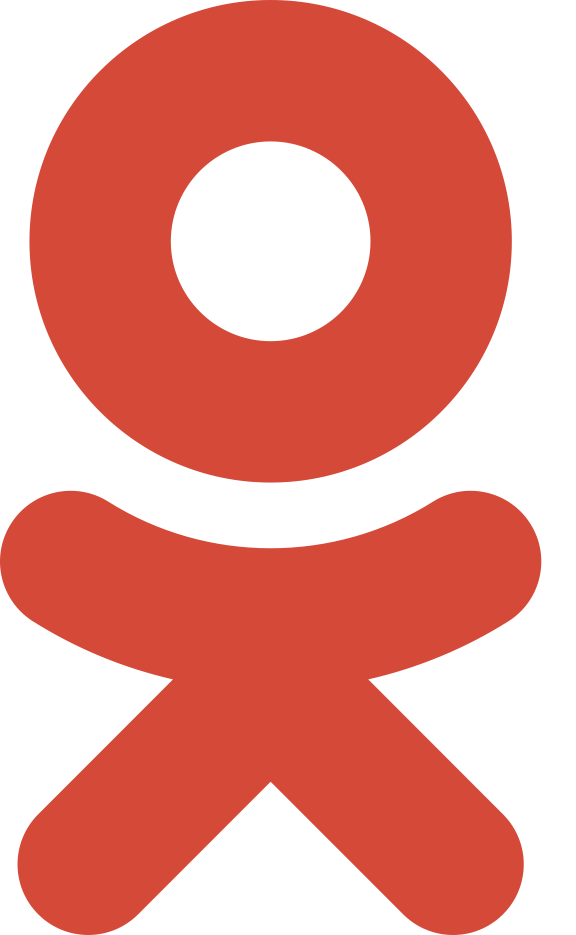 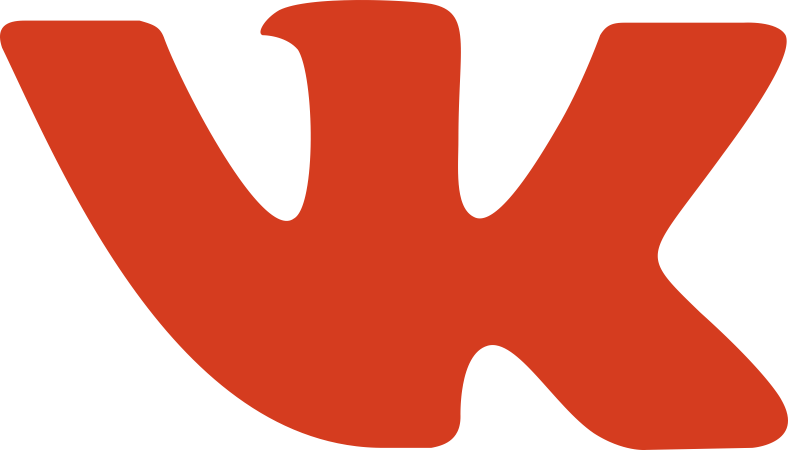 5
Заключение
Режим «Дабл Пульс» является мощным инструментом, который при правильной настройке и использовании может значительно повысить качество сварных швов и облегчить работу сварщика. Не боитесь экспериментировать с настройками и фиксировать результаты, чтобы улучшить свои навыки и создать идеальные швы!

Это краткое руководство по режиму «Дабл Пульс». Обучение и практика в использовании данной функции помогут вам стать более уверенным и опытным сварщиком, способным справляться с любыми сварочными задачами.
Выездные демонстрации и пусконаладка
Бесплатная доставка по России
Круглосуточная техподдержка
Собственный сервисный центр
Школы Cebora
cebora.ru
Бесплатный звонок по России: 8 (800) 222-90-16

Бесплатный звонок по Москве: 8 (495) 545-46-97
info@cebora.ru
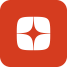 dzen.ru/cebora
@ceboraru
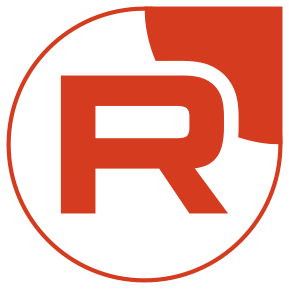 rutube.ru/channel/cebora
vk.com/cebora1
www.youtube.com/cebora
ok.ru/cebora
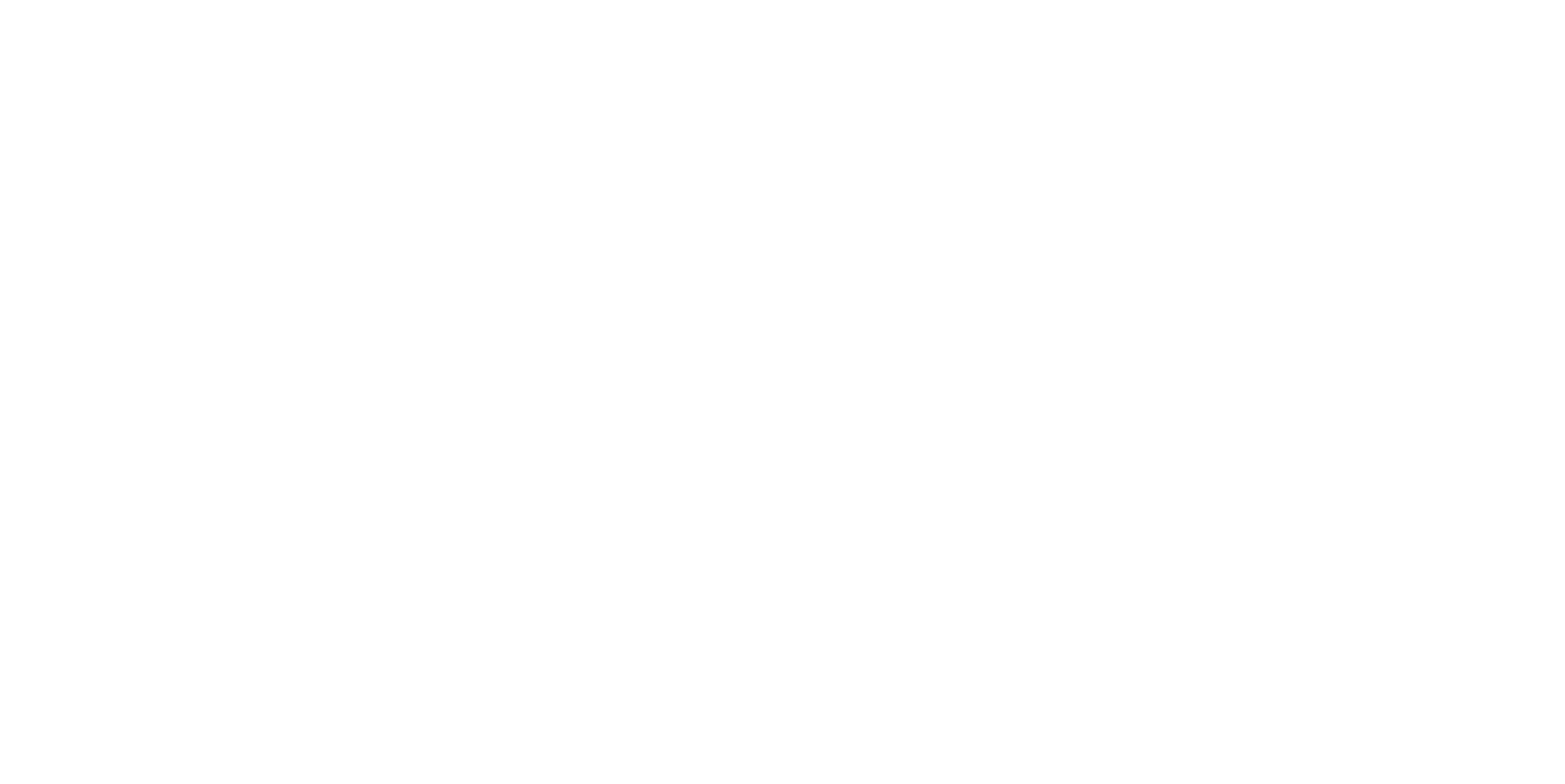 9
Шпаргалка для сварщиков. Режим Double Pulse